Enigme du sphinxLe sage Sphinx pose cette énigme et Œdipe devine la réponse. Qu'est-ce qui a une voix mais qui marche à quatre pattes le matin, à deux pattes l'après-midi et à trois pattes le soir ?
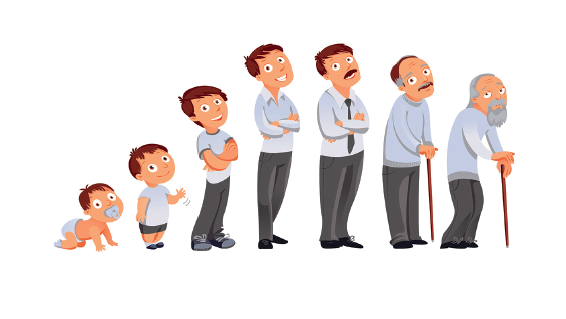 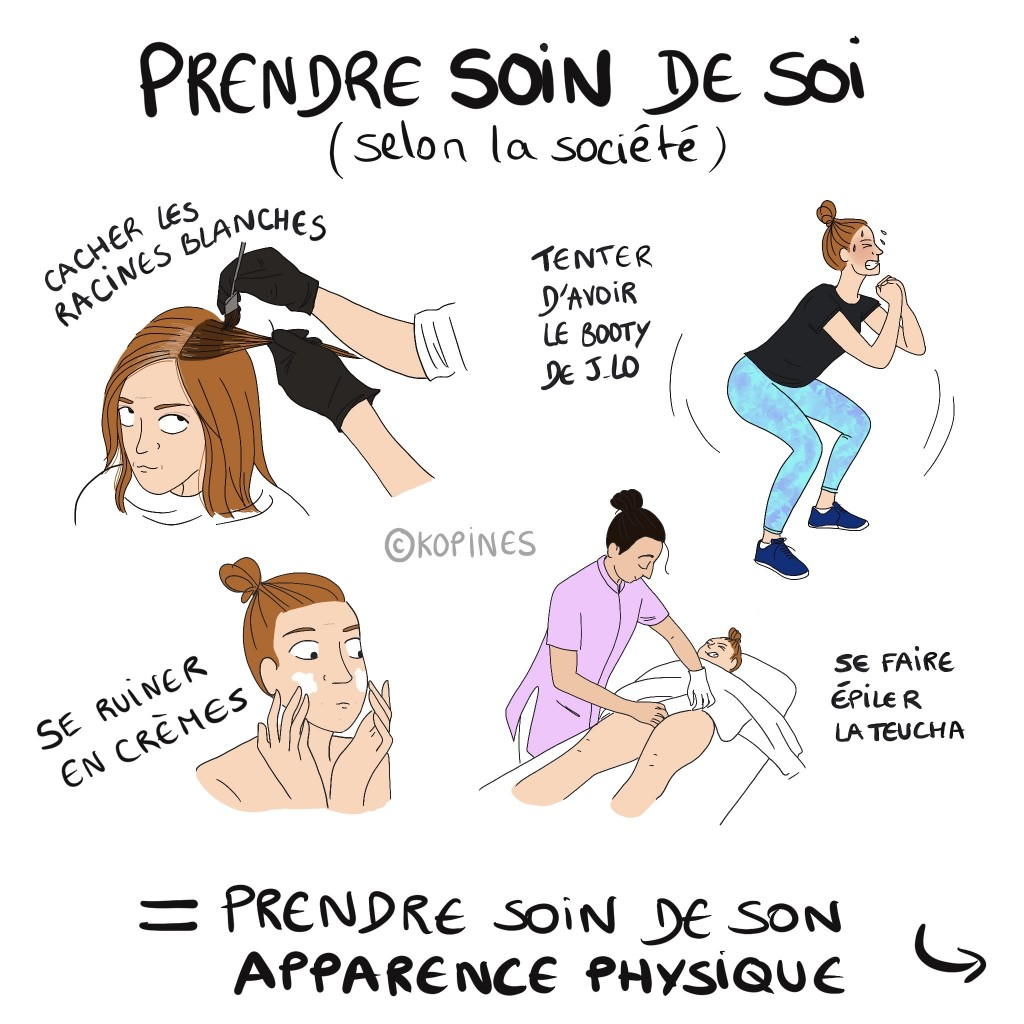 La dictature du jeunisme
Comment recevons-nous ces injonctions:
Avec notre corps vieillissant
Pour nos filles et petites filles
Le corps : une interface entre l’esprit et la matière ?
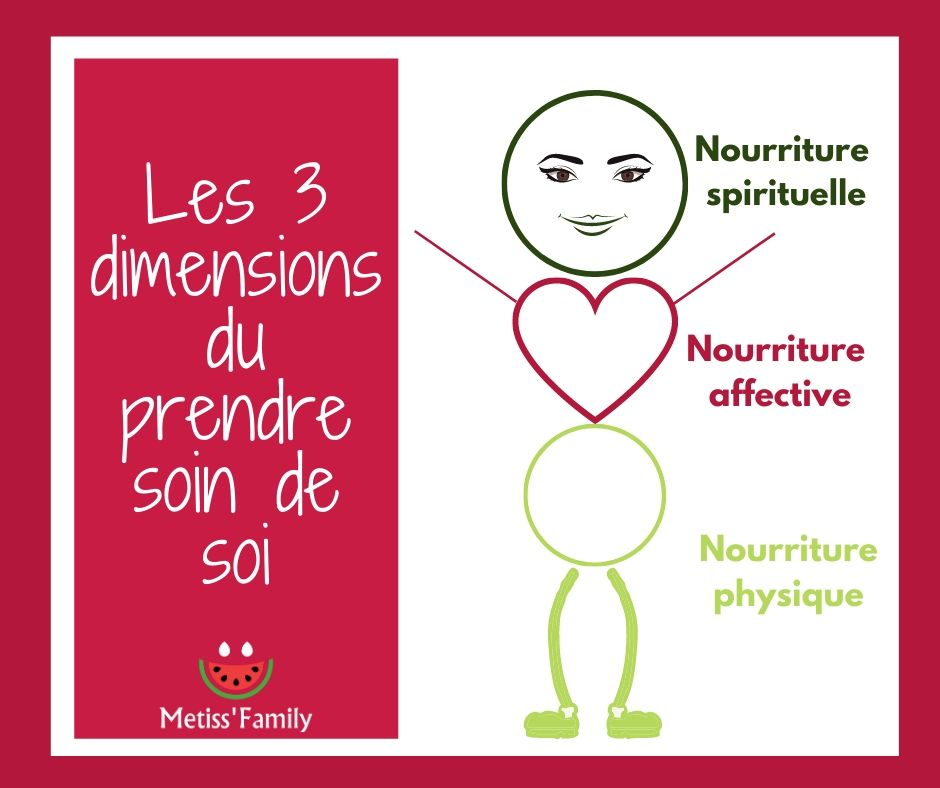 Quelles sont nos méthodes, nos recettes ?
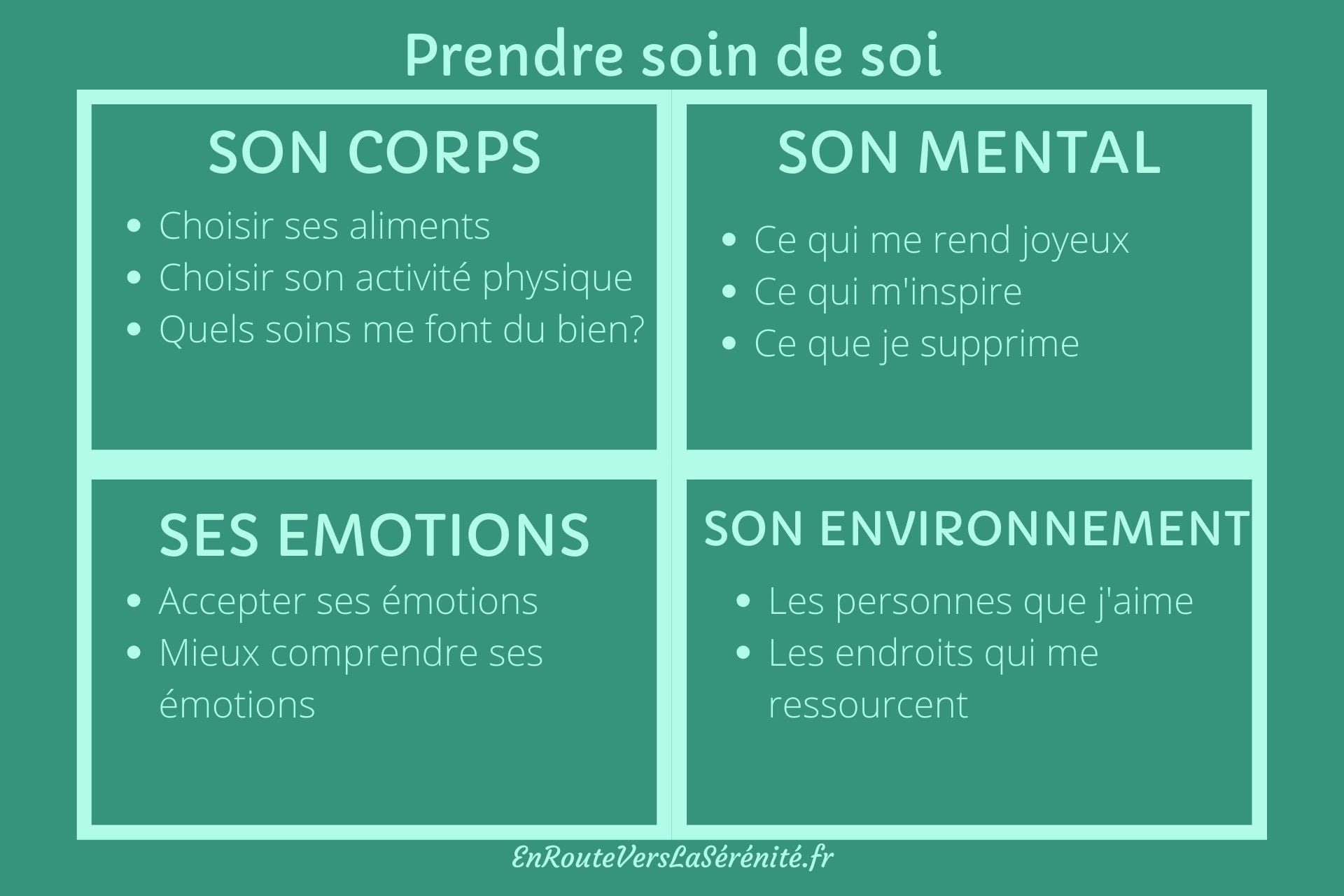 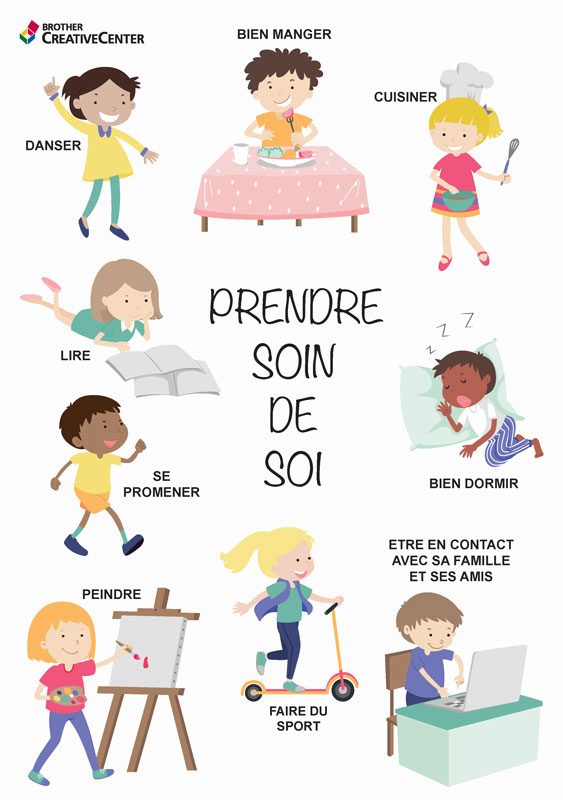 Est-ce suffisant ?
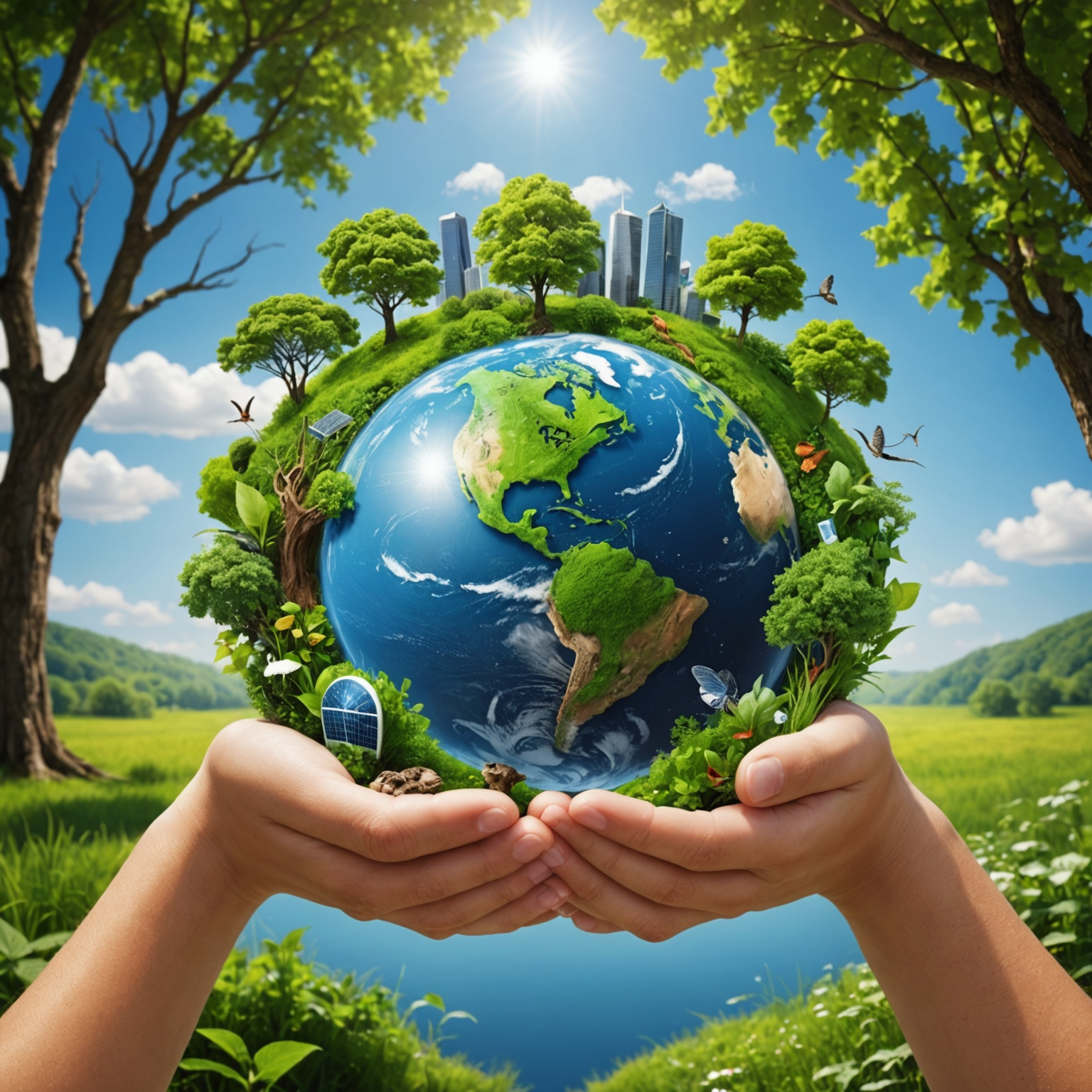 « Tourne toi vers le soleil, l’ombre sera derrière toi » (Proverbe maori)